Slovenský Červený kríž
Miestny spolok v Kline
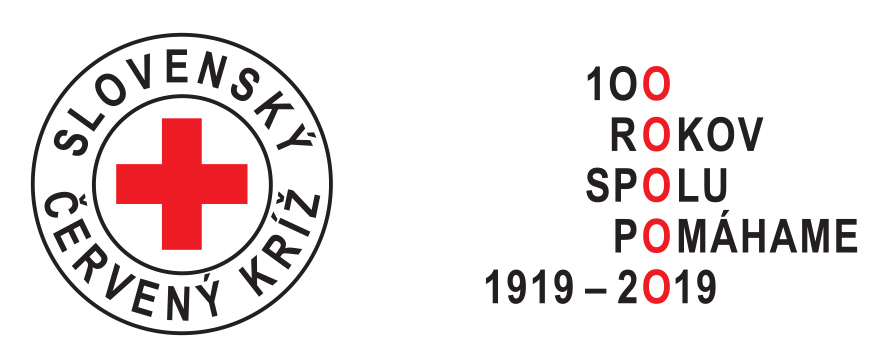 Miestny spolok Klin
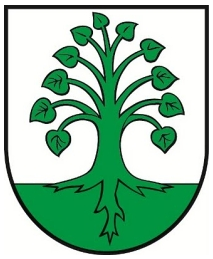 Rok 1954 - v Kline bola založená miestna pobočka ČSČK
     Prvou predsedníčkou organizácie bola Viktória Červeňová.

Ďalšie predsedníčky boli:
Vilma Pajtová
Jana Dulíková
Viera Zureková
Alžbeta Bobáková
Miroslava Klinovská
Katarína Opltová
Marta Peňáková
Juraj Balek
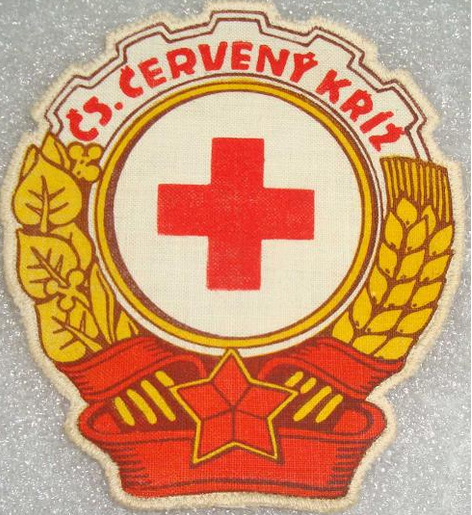 Nášivka Československý Červený kríž
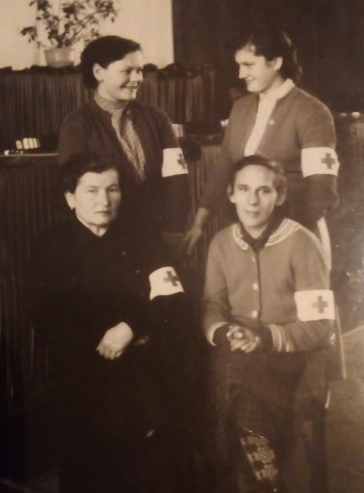 Rok 1980 - mal spolok ČSČK 110 členov, z toho 95 žien
Spolok sa venoval:
Zdravotníckej osvete
Organizovaniu tanečných zábav
Organizovaniu brigád

3. 1. 1980  - bol organizovaný hromadný odber krvi – zúčastnilo sa ho 35 darcov
Členky Miestneho spolku ČSČK (1960)
Rok 2000 - bola obnovená činnosť Miestneho spolku Slovenského Červeného kríža

17. 5. 2012 - bol MS SČK ocenený Prezídiom Slovenského Červeného kríža

Počet členov spolku počas rokov bol nasledovný:
2008 – 207 členov
2012 – 221 členov
2015 – 231 členov
2018 – 247 členov
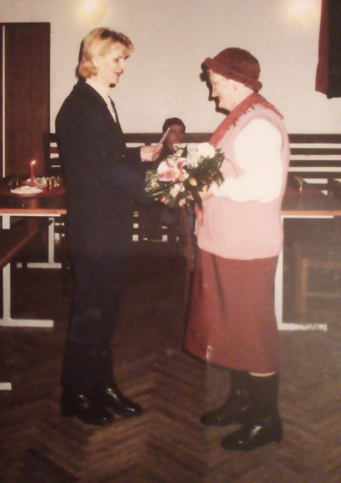 Predsedníčka M. Peňáková MS SČK Klin oceňuje členku spolku
 Vilmu Pajtovú (2003)
2006 - v spolupráci so Základnou školou Klin sa vydali maľovánky „Zvieratká si pomáhajú“

7. 5. 2015 starosta obce Š. Peňák prevzal z rúk prezidenta SČK ďakovný list pre MS Klin

Organizujú sa kurzy prvej pomoci, školenia prvej pomoci a poradensko-preventívne vyšetrenia
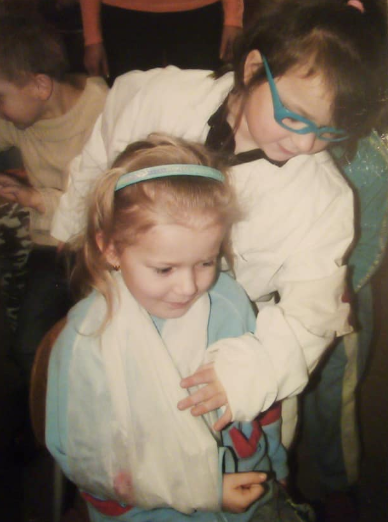 „Pani doktorka“ pri ošetrovaní pacientky – Projekt 
„Zvieratká si pomáhajú“
Medzi niektoré aktivity SČK v Kline patria:
Organizovanie Katarínskych plesov
Výpomoc pri športových a kultúrnych podujatiach v obci
Starostlivosť o kvety a zeleň v okolí kostola
Organizovanie školení prvej pomoci pre deti a dospelých
Zabezpečovanie prvej pomoci, hier a aktivít počas športových dní a Dňa obce
Spočiatku organizovanie a neskôr výpomoc pri Obecných páračkách
Výpomoc počas Stretnutia dôchodcov a príprava tomboly
Zabezpečovanie prvej pomoci pri lyžiarskom prechode, Klinskom krosovom Behu a počas Cyklo-výletu po krížoch našej obce
V spolupráci s NTS Martin organizovanie odberov krvi
Účasť na súťaži Humanitárnych jednotiek z celej Oravy
Ukážky prvej pomoci
A omnoho viac ...
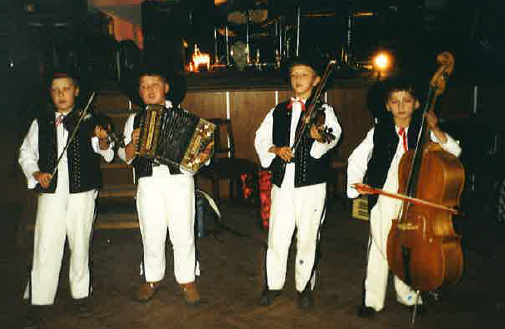 2000 - zorganizovanie prvej „Predkatarínskej zábavy“

Bolo predaných 114 vstupeniek, pričom cena za jednu vstupenku bola vtedy 250 – SK

Akciu vtedy podporilo 17 sponzorov

Zisk z plesu bol 2488 – SK. Prostriedky získané počas plesu boli použité na činnosť spolku.
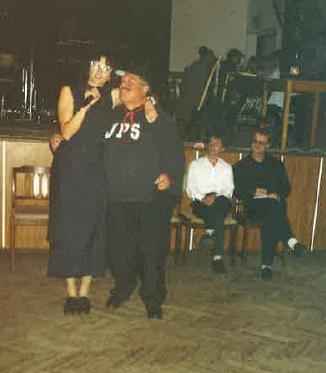 Na úvod zábavy nám zahrali chlapci na ľudovú nôtu. Potom už zábava prebiehala v plnom prúde.
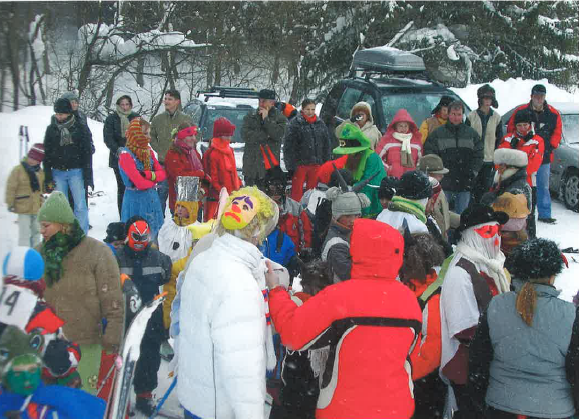 30. 1. 2005 - prvý „Maškarný ples na snehu“.

Podarená akcia, počas ktorej bol vlek pre deti a masky zadarmo.

Karneval sa konal v krásne nedeľné popoludnie. Na masky sa prišlo pozrieť mnoho obyvateľov obce.
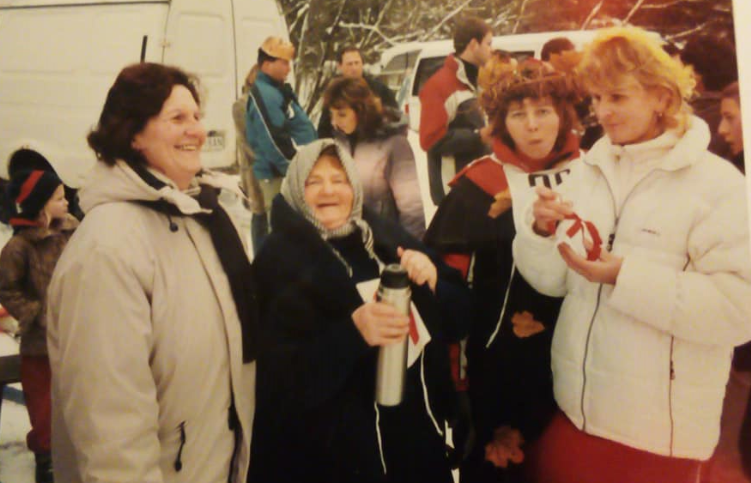 Súťažilo sa na klzákoch, vreciach a boboch.
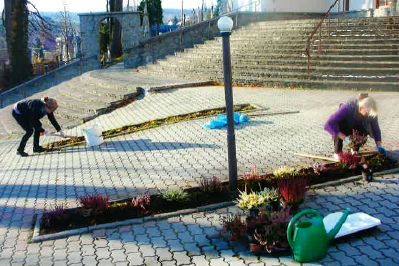 Miestny spolok SČK Klin má za úlohu aj starostlivosť o zeleň a kvety v okolí kostola.

Spolok má na starosť: výsadbu kvetov a ich celoročnú starostlivosť. Nakoniec prevzal aj financovanie nových kvetov.

V súčasnosti sa stará o kvety bývalá predsedníčka pani Peňáková.
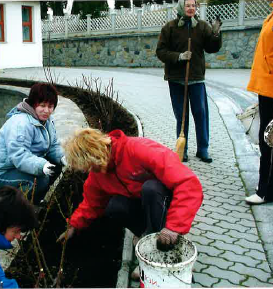 Dobrovoľníci pri vysádzaní nových kvetov. Fotky z brigády v roku 2007 a 2013
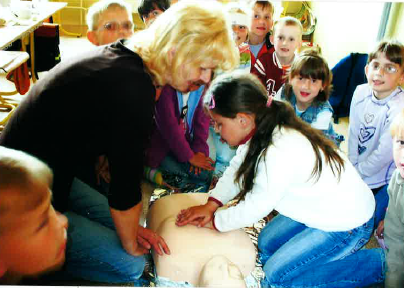 Svoju históriu má aj školenie prvej pomoci pre deti.

V spolupráci so Základnou školou v Kline sa počas niekoľkých rokov konali školenia priamo v škole.

Deti mali možnosť vyskúšať si poskytovanie prvej pomoci a podeliť sa o svoje zážitky pri ošetrovaní poranení.
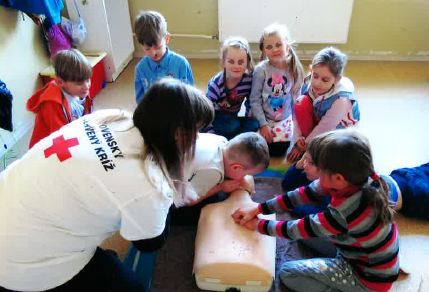 Fotka hore – školenie prvej pomoci v roku 2007
Fotka dole – školenie v roku 2018
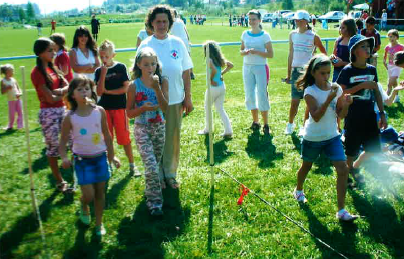 V obci Klin sa dlhé roky v posledný prázdninový víkend koná „Športový deň“ / „Deň Obce“.

MS SČK zabezpečuje službu prvej pomoci a pomáha pripravovať hry pre deti.

Počas akcie taktiež prezentujeme ukážky prvej pomoci s možnosťou odskúšania si vedomostí aj prakticky.
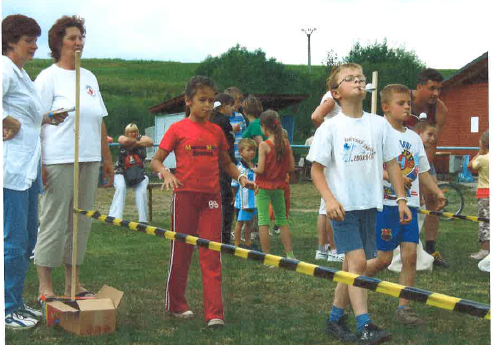 Členky spolku dohliadajú na súťažiace deti.
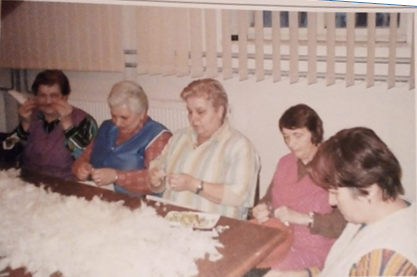 Červený kríž začal v obci  tradíciu „Obecných páračiek“, ktoré si neskôr na starosť zobral priamo Obecný úrad.

Prvé obecné páračky sa konali 20. 2. 2009 a ich organizovanie pokračuje dodnes.

Páračky, nie sú len možnosť ako si pripomenúť ľudové zvyky a remeslá, ale taktiež príležitosť upevniť vzťahy a výborne sa zabaviť.
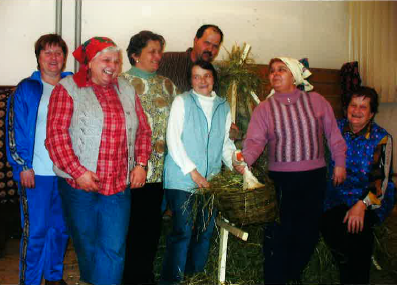 Nepáralo sa iba perie, ale viazali sa aj povriesla.
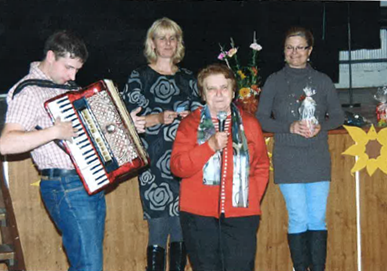 V rámci spolupráce medzi spolkami obce je dobrým zvykom vypomáhať aj počas „Stretnutia dôchodcov“.

Červený kríž spolu s poslancami pomáha pri obsluhe.

Našou milou povinnosťou je taktiež pripraviť pre dôchodcov drobnú tombolu, ktorej sa výhercovia vždy potešia.
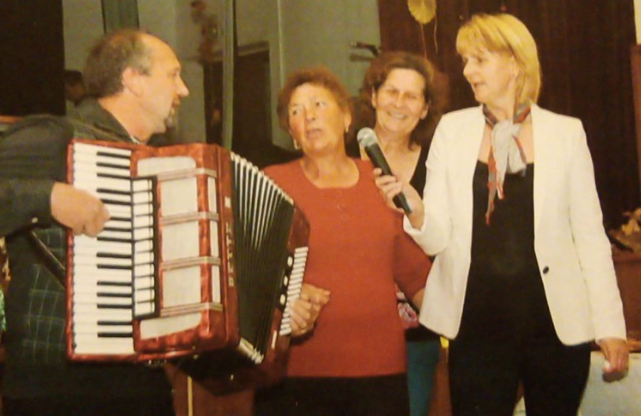 Pri žiadnej dobrej akcii nesmie chýbať harmonika, spev a Červený kríž.
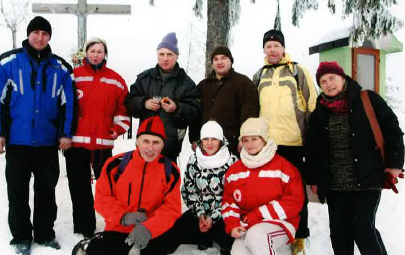 Dlhoročnú tradíciu v obci má aj „Prechod Kliňanským chotárom“ a medzi nové akcie partia „Klinský krosový beh“ a „Cyklo-výlet po krížoch“.

Trasa  pre Beh a prechod vedie z obce okolo Sochy Krista cez Vahanov a naspäť. 

Miestny spolok SČK zabezpečuje prvú pomoc a občerstvenie pre súťažiacich.
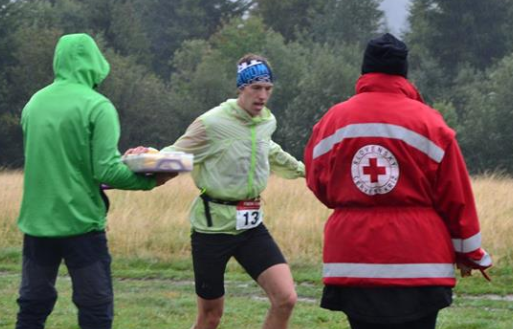 Hore: Lyžiarsky prechod –  foto 2013
Dole: 1. ročník Klinského krosového behu 2018
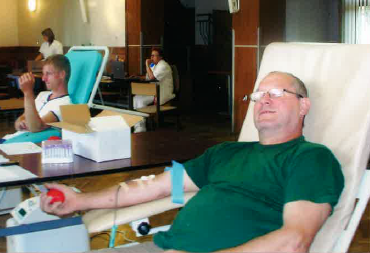 V spolupráci s NTS v Martina sa v Kline 3x do roka organizuje odber krvi.

Odbery sa uskutočňujú v KD v Kline v mesiacoch Apríl, August a December

Iba v roku 2019 darovalo počas dvoch odberov krv až 75 darcov, z toho 7 prvodarcov
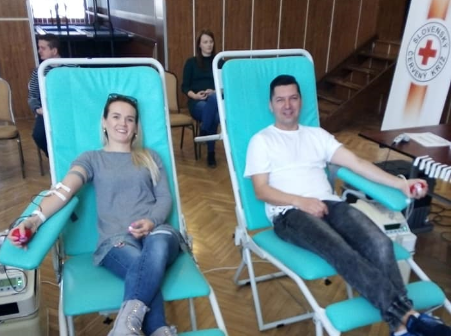 Obyvatelia obce ,ale aj členovia MS SČK pravidelne darujú krv.
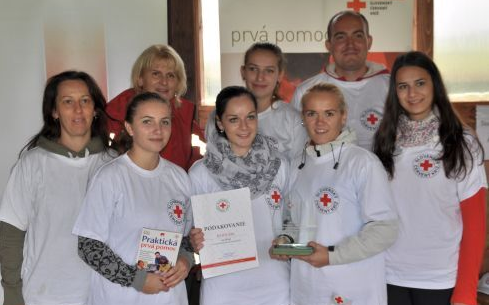 Od roku 2014 sa na Orave pravidelne uskutočňujú súťaže „Humanitárnych jednotiek“ .

V roku 2014 sme získali prvé miesto,
V roku 2015 na domácej pôde v Kline druhé miesto
V roku 2018 a 2019 tretie miesto.

V súťaži je možnosť si v cvičných situáciách overiť svoje vedomosti z prvej pomoci.
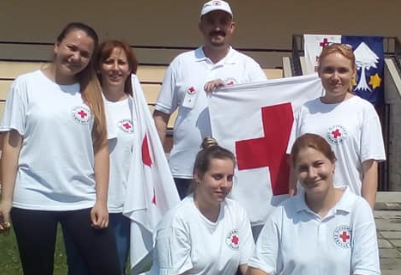 Hore víťazný team z roku 2014
Dole súťažný team z roku 2018
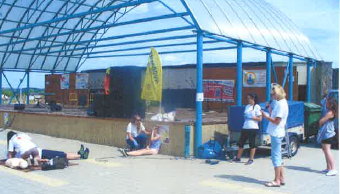 Medzi najpravidelnejšie akcie MS SČK patrí zabezpečovanie a ukážky prvej pomoci. 

Jún 2015 - Miestny spolok prezentoval  ukážky prvej pomoci počas charitatívnej akcie na Amfiteátri v Námestove.
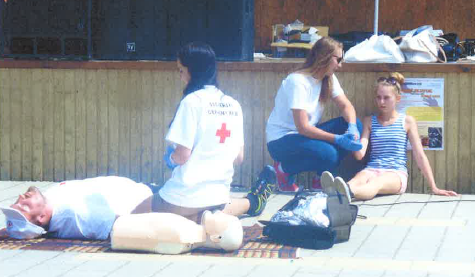 Ukážka KPR a prvej pomoci po poranení elektrickým prúdom
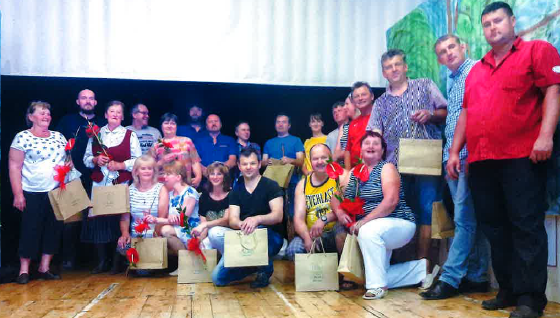 Počas Osláv „450 výročia obce“ sa vtedajšia predsedníčka MS SČK pani Peňáková ujala úlohy režisérky. S dobrovoľníkmi nacvičila divadelné predstavenie  „Dedinka v údolí pod košatou lipou“, ktorého scenár napísal vdp. Červeň.

MS taktiež zabezpečoval prvú pomoc na futbalovom ihrisku, kde sa oslavy konali.
Herci a organizačný team po predstavení
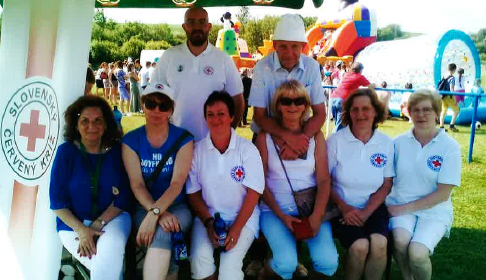